Chapitre 1
Le tourisme dans le bassin méditerranéen
INTRODUCTION
Présentation du chapitre
Problématique : Comment s’organise le tourisme dans le bassin méditerranéen et quels sont les enjeux auxquels il doit faire face ?
Plan
I Des atouts géographiques, culturels et patrimoniaux indéniables
II Des flux massifs provenant d’Europe essentiellement 
III Les impacts ambivalents du tourisme
IV Évolutions, enjeux et dynamiques
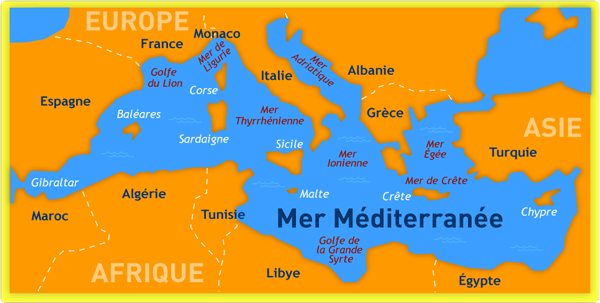 I Des atouts géographiques, culturels et patrimoniaux indéniables
1/ Un milieu fragile
- Le climat
Précip mm
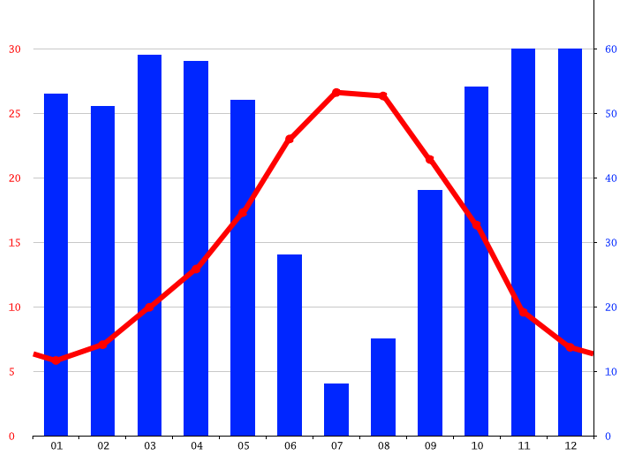 Grenade
Temp °c
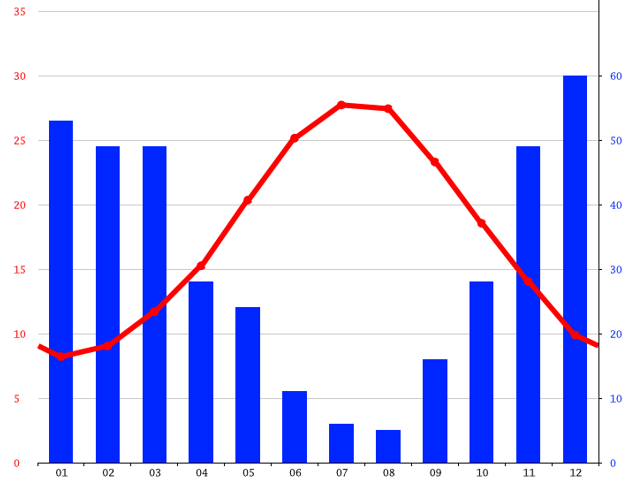 Précip mm
Athènes
Temp °c
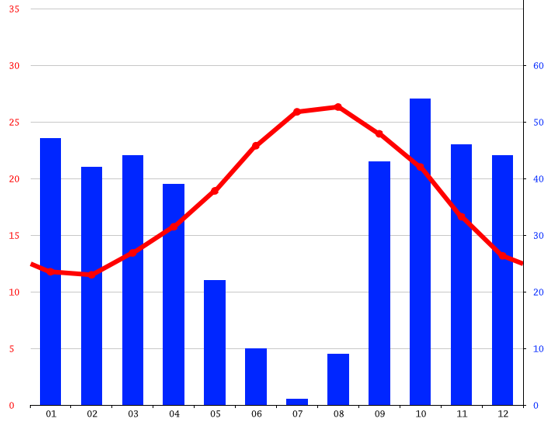 Hammamet (Tunisie)
Précip mm
Temp °c
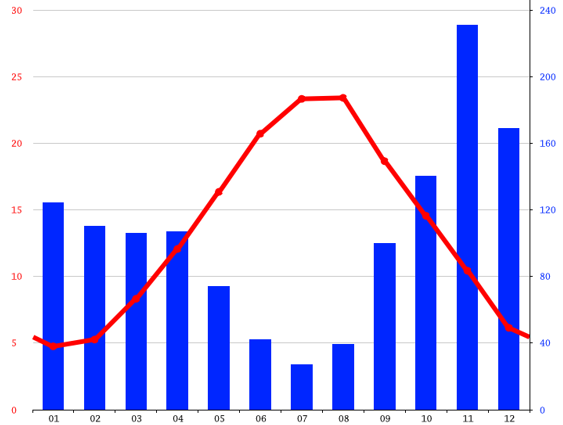 Précip mm
Split (Croatie)
Temp °c
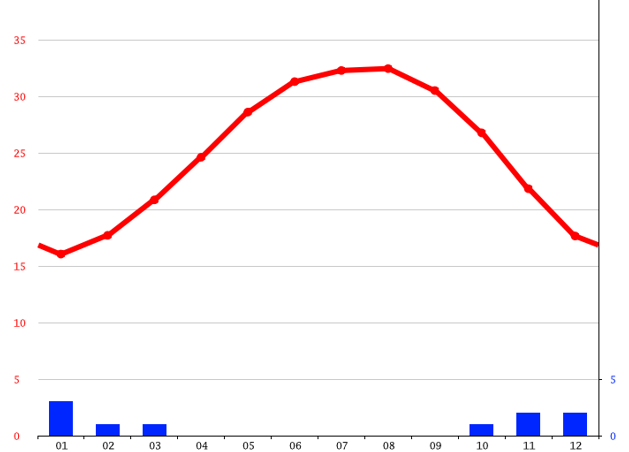 Charm-el-Cheikh (Egypte)
Précip mm
Temp °c
- Les paysages
Les Cinque Terre, Italie
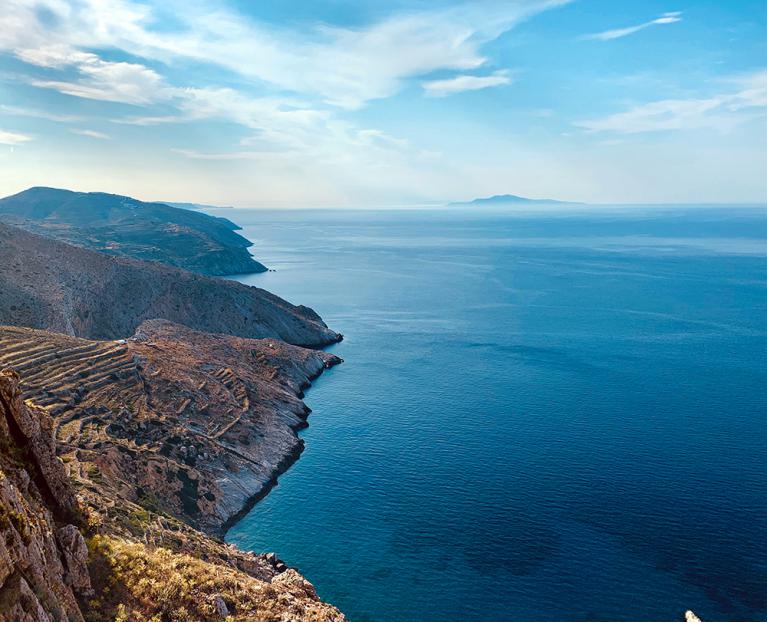 Folegandros, île grecque
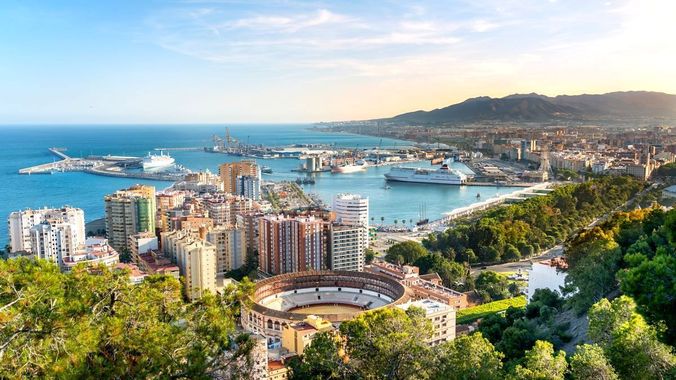 Malaga, Espagne
La garrigue
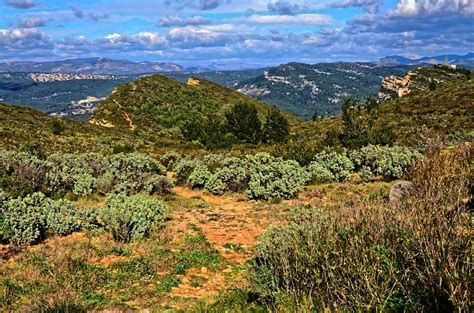 Garrigue : végétation basse plus ou moins impénétrable, constituée principalement d'arbrisseaux résistant à la sécheresse, formant des fourrés épineux. (sol calcaire)
Maquis : Formation végétale arbustive très dense de région méditerranéenne.
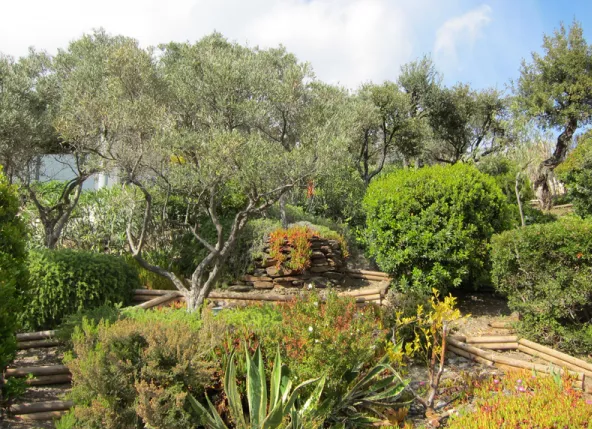 Un jardin méditerranéen avec oliviers, lavandes, arbousiers, ...
2/ Un espace à fort patrimoine culturel
Civilisation égyptienne. Débute à - 3000.
Civilisation phénicienne (actuelle Liban) entre 1200 et 300 av. J.-C.
Civilisation romaine à partir du IVe siècle avant notre ère
Un creuset de civilisation
Civilisation carthaginoise
Entre IXe et IIe av J-C (actuelle Tunisie - Carthage)
Civilisation Grecque
Entre 800 et 220 av. J-C
= cités + colonies
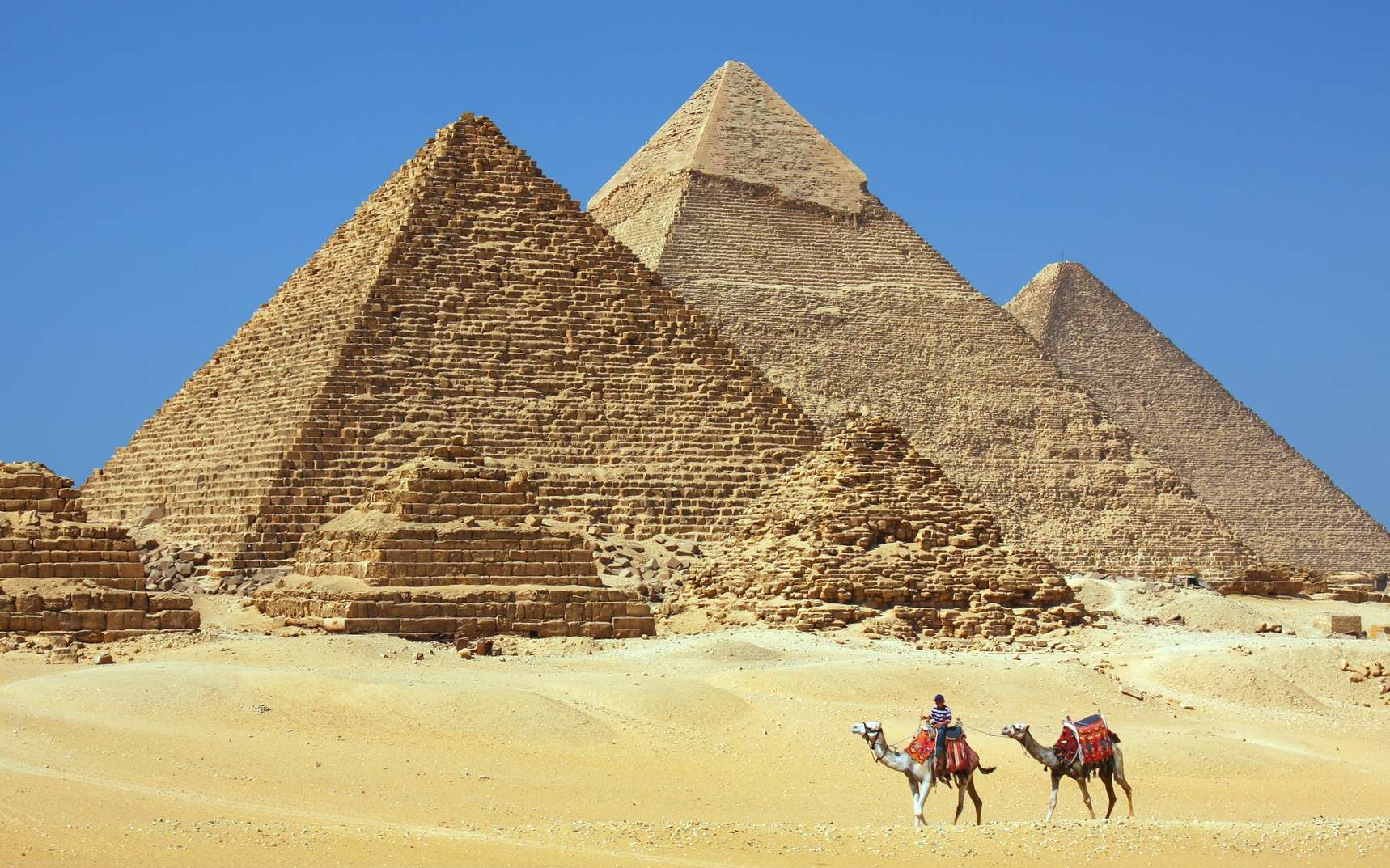 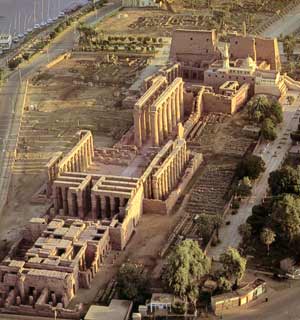 Gizeh
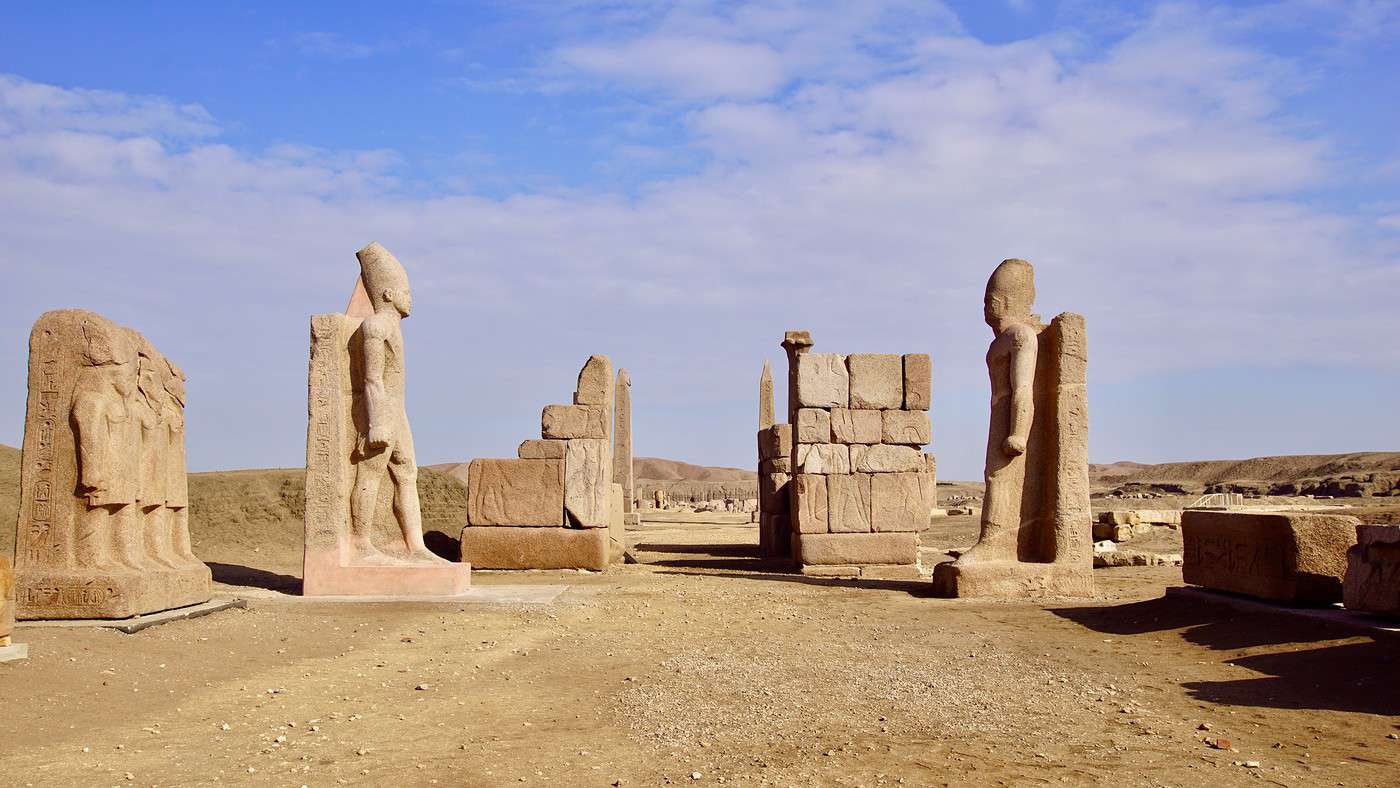 Louqsor
Tanis – delta du Nil
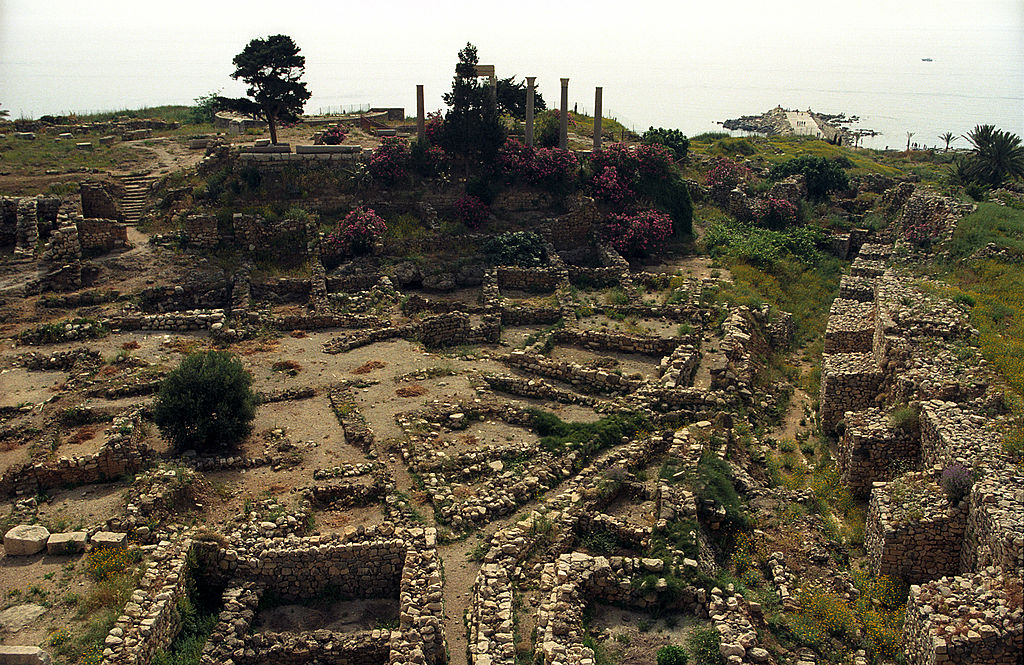 Site archéologique de Byblos
Civilisation phénicienne
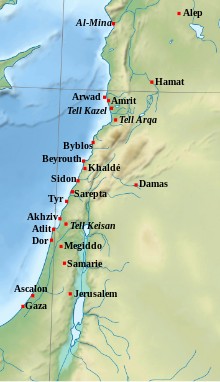 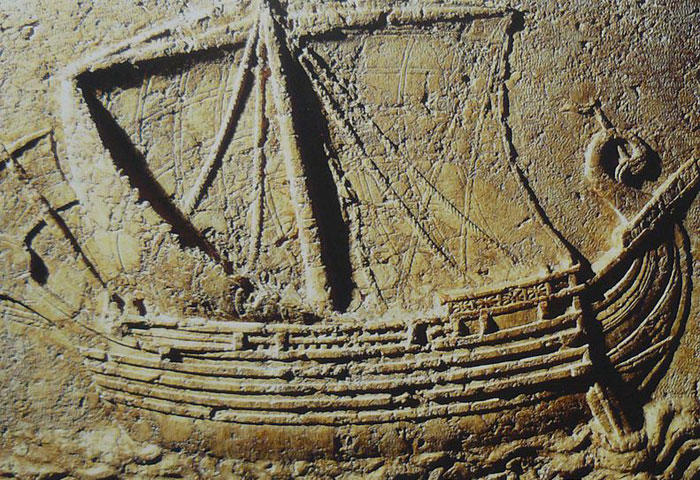 Un navire phénicien gravé sur la face d'un sarcophage au 2e siècle avant JC
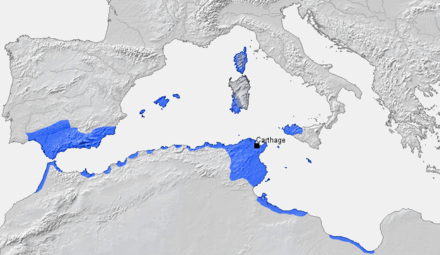 Civilisation carthaginoise
Carthage et ses dépendances en 264 av. J.-C.
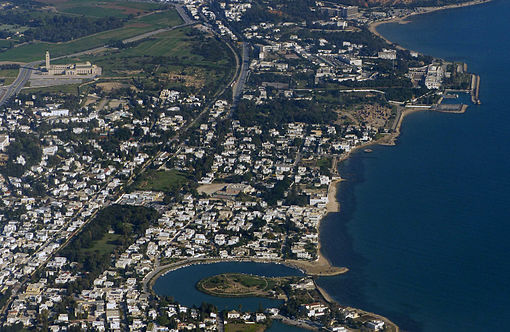 Carthage aujourd'hui : un quartier résidentiel de Tunis, avec (en bas) le port de guerre antique et (en haut à droite) l'actuel palais présidentiel.
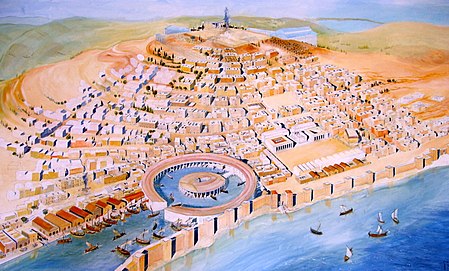 Peinture représentant la Carthage punique. Musée national de Carthage. Dans le fond, la colline et la forteresse de Birsa. Le port militaire (en cercle), et le port de commerce (en bas à gauche)
Civilisation grecque
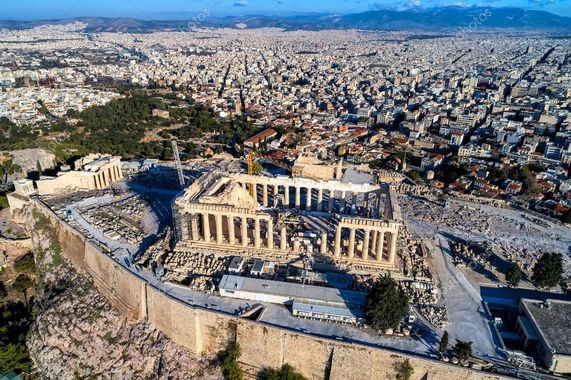 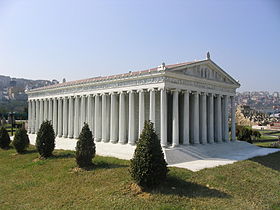 Acropole d’Athènes
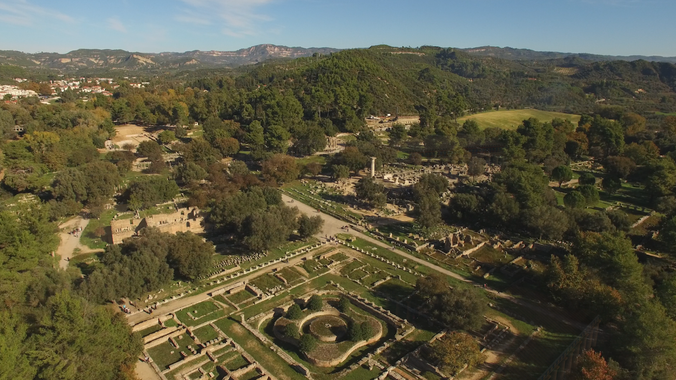 Reconstitution du temple
au parc Miniatürk d’Istanbul.
Olympie
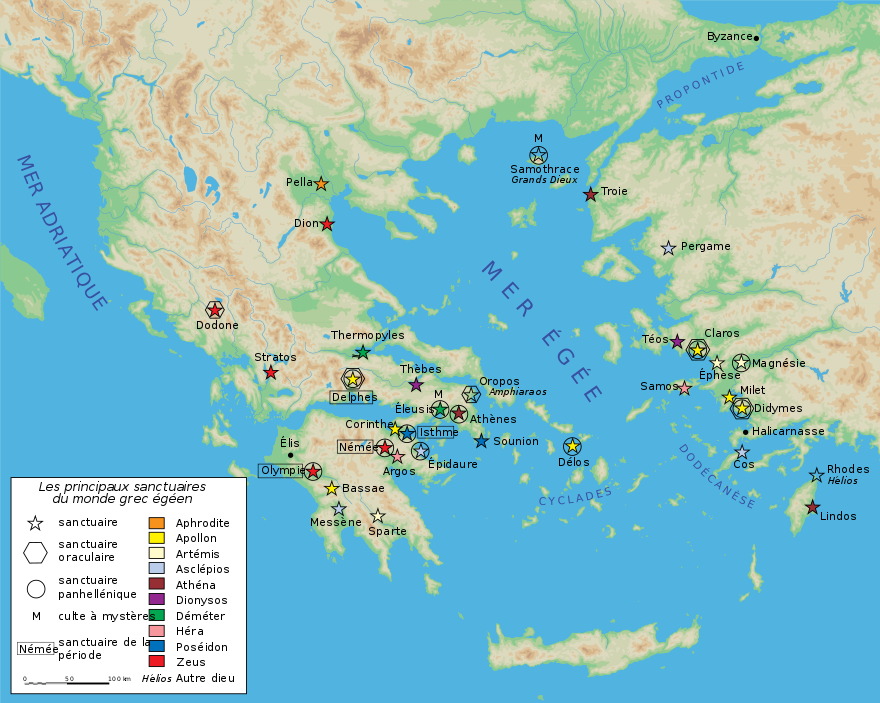 Civilisation romaine
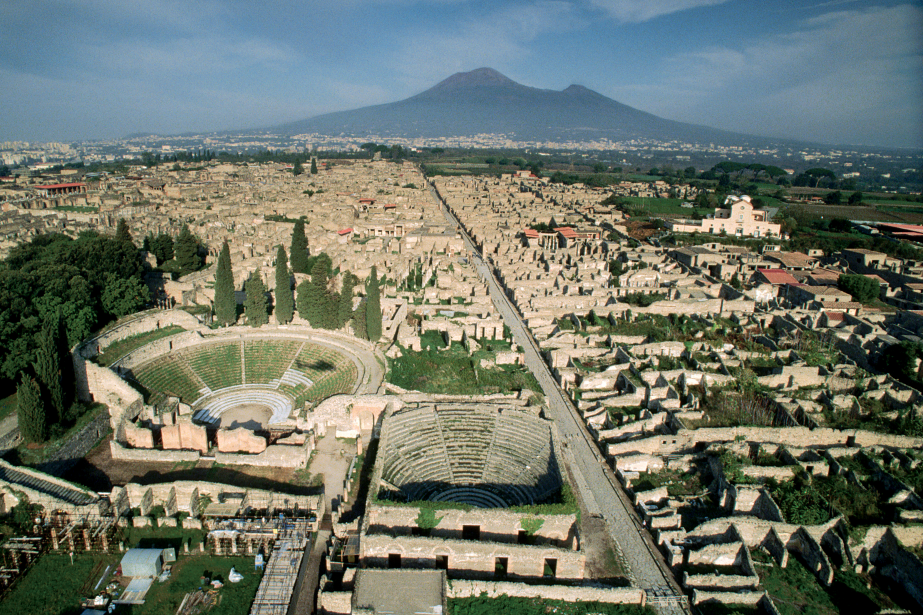 Vue aérienne des ruines de Pompéi, notamment des amphithéâtres, avec le Vésuve à l'horizon.
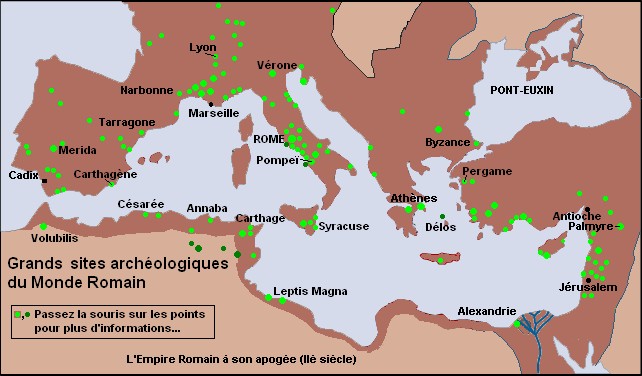 Fonctions commerciales
Ex : Le Pirée, Venise, Gênes, Barcelone
Les marchés, souks
Fonctions politiques
Ex : Athènes, Rome, Constantinople
une civilisation urbaine
Fonctions religieuses
Ex : Rome, Jérusalem, monastères orthodoxes
Fonctions culturelles
Ex : architecture avec la Renaissance en Italie
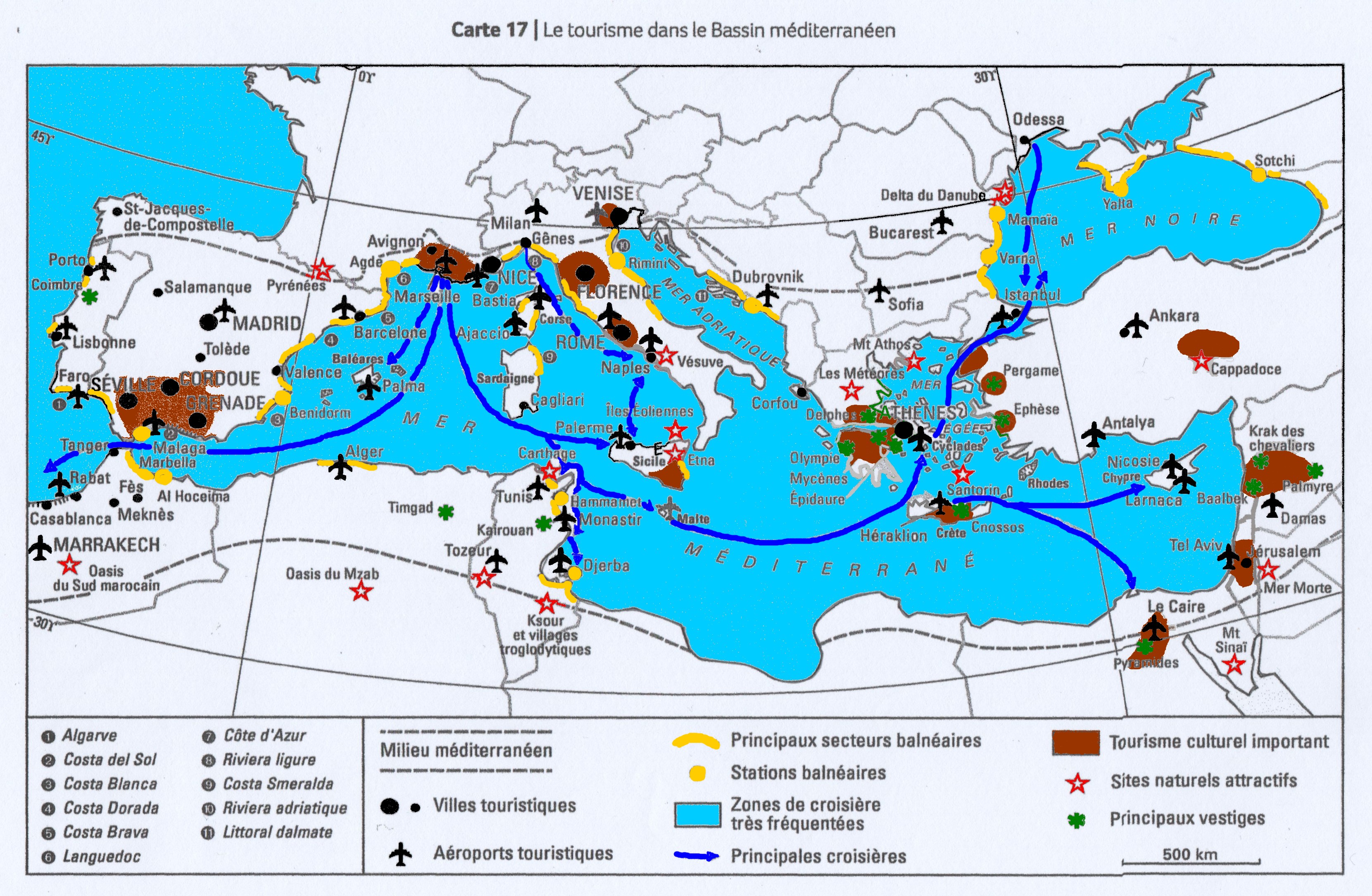 - l’art de vivre méditerranéen
Imaginaire du touriste
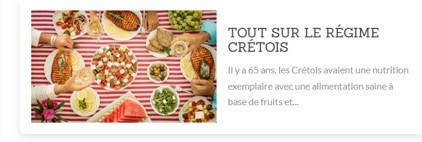 Vidéo le régime crétois est un modèle pour vivre longtemps et en bonne santé
https://www.youtube.com/watch?v=SL3LoNrEJWo&t=618s
II Des flux massifs provenant d’Europe essentiellement
1/ La première zone touristique mondiale
- Le 1er espace touristique mondial
Le bassin méditerranéen dans le tourisme international mondial
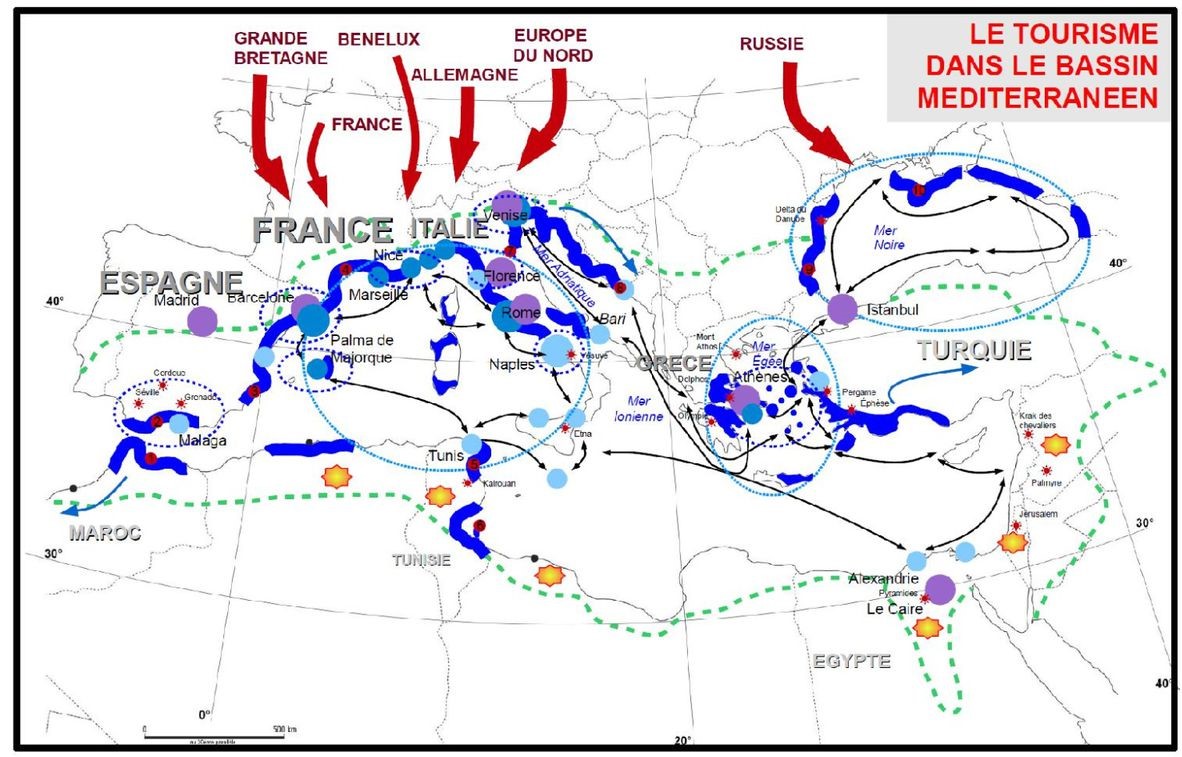 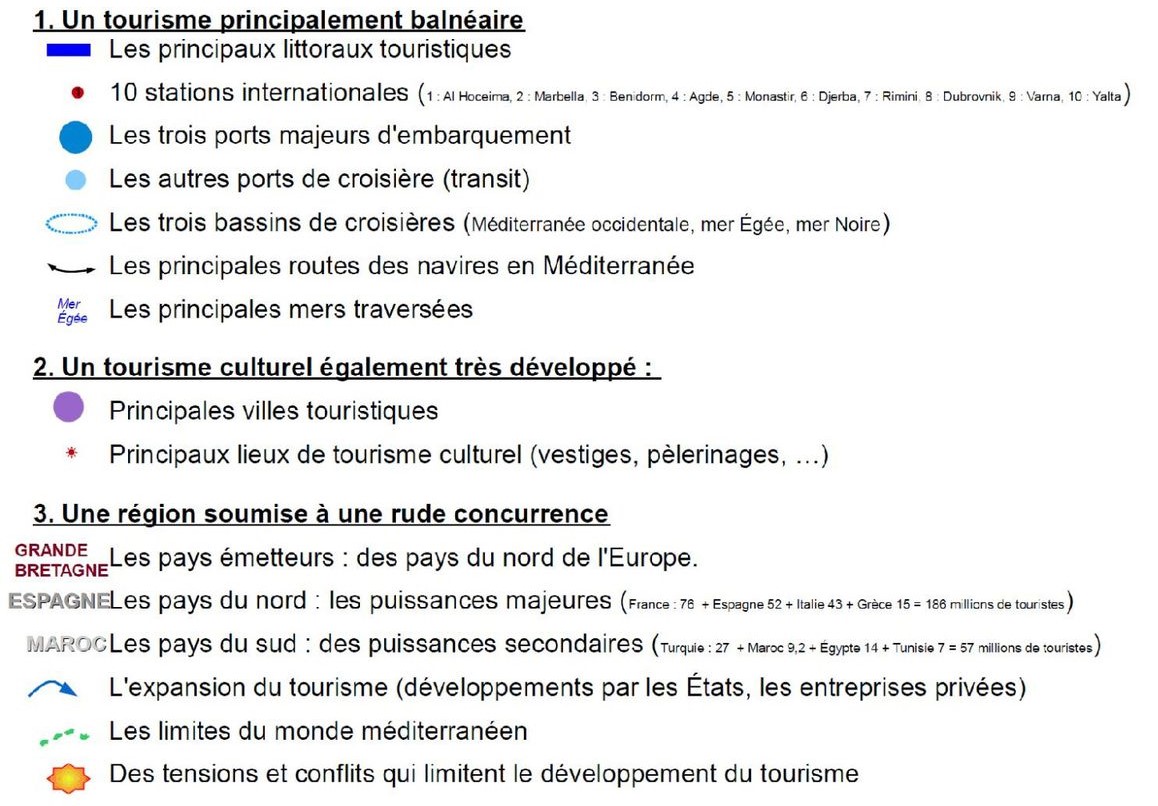 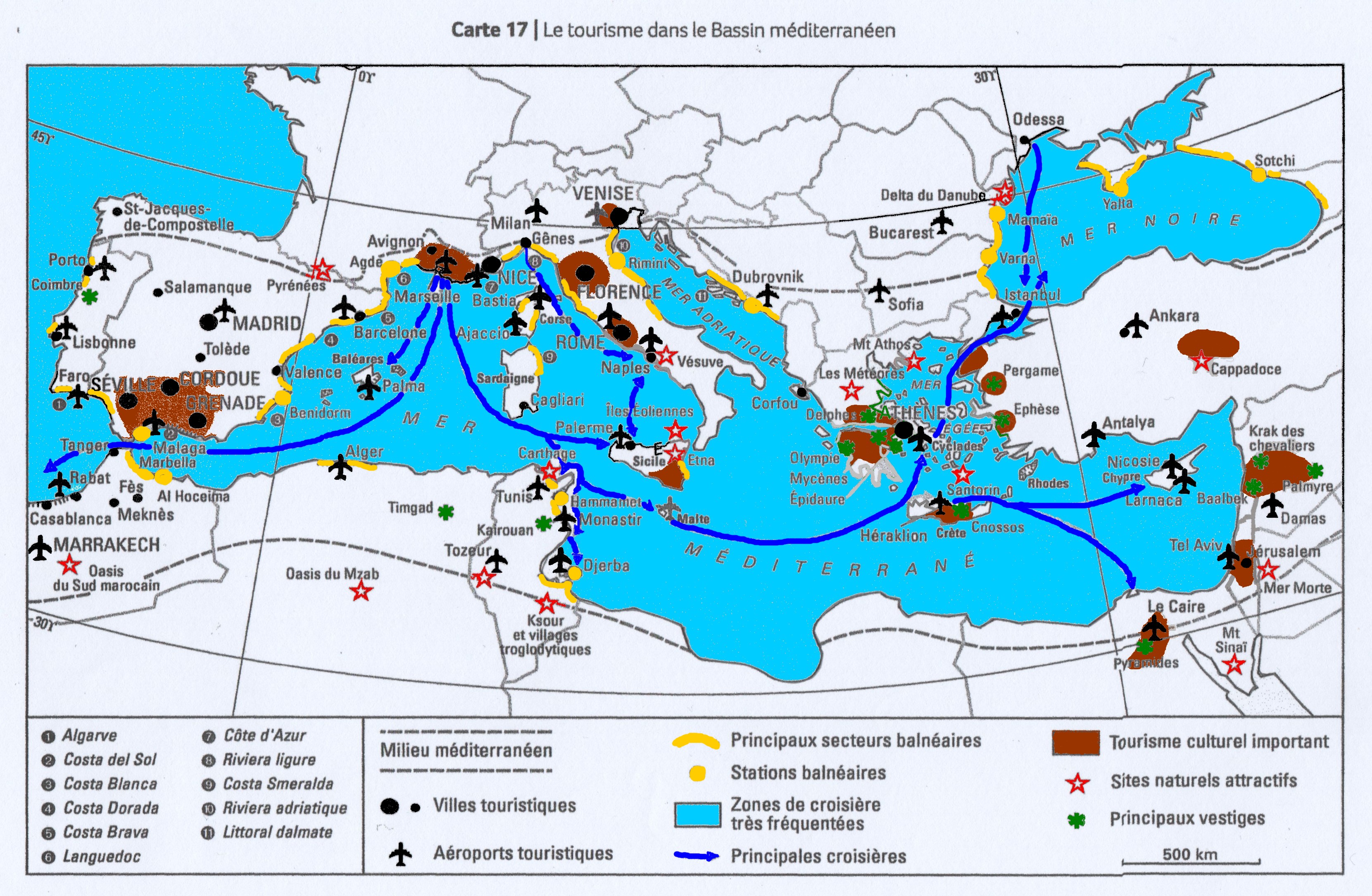 Les croisières
- Le bassin méditerranéen = aussi 2e espace du tourisme de croisière après les Caraïbes
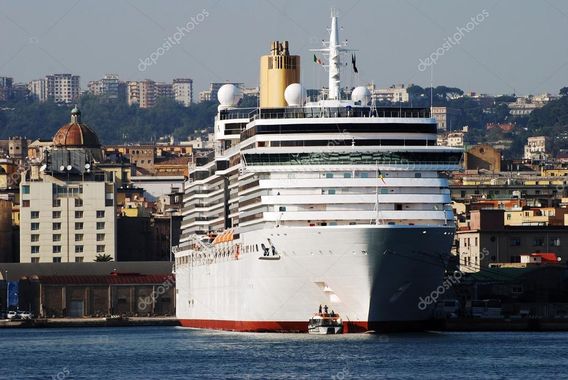 Paquebot de croisière amarré dans le centre de Naples
2/ Les causes de ces flux touristiques massifs
•	La proximité immédiate de l’Europe
•	Une bonne accessibilité
•	Les infrastructures d’accueil sont adaptées à toutes demandes
•	Des prix relativement modestes par rapport à ceux d’Europe du Nord
•	Des facilités administratives
III Les impacts ambivalents du tourisme
1/ Les apports positifs
- Tourisme = apport économique incontestable
- Tourisme = un des moteurs de l’investissement des côtes basses et des côtes à lido
Lido : cordon littoral fermant une lagune. Le terme, principalement utilisé en Italie et parfois dans l'espace méditerranéen, provient du plus célèbre d'entre eux, celui de Venise qui ferme la lagune du même nom.
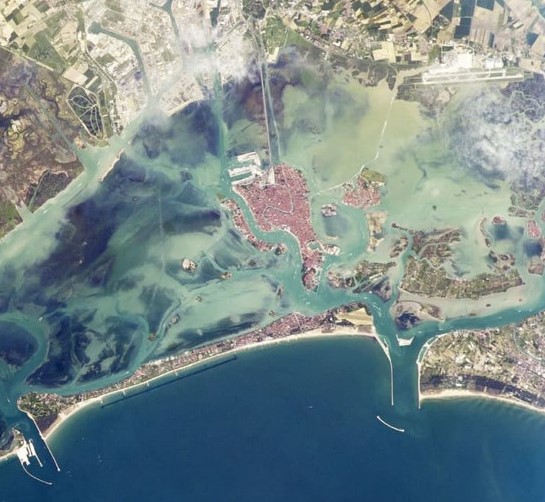 Îles de la lagune
Lido
Lido et lagune de Venise
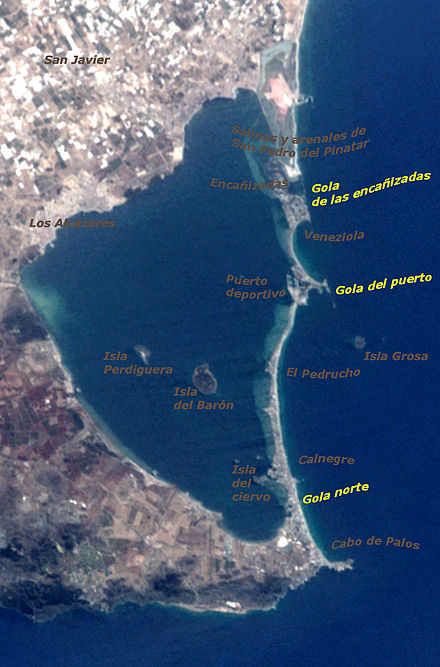 La Manga ou Manga del Mar Menor est un cordon littoral (lido) de 21 km de long, situé au sud de l'Espagne à proximité de Murcie
- En parallèle, développement des infrastructures de transport
Classement aéroports grecs (2019)
2/ La croissance du tourisme a des effets pervers
- insécurité et instabilité géopolitique
- effets environnementaux
Exercice baléarisation
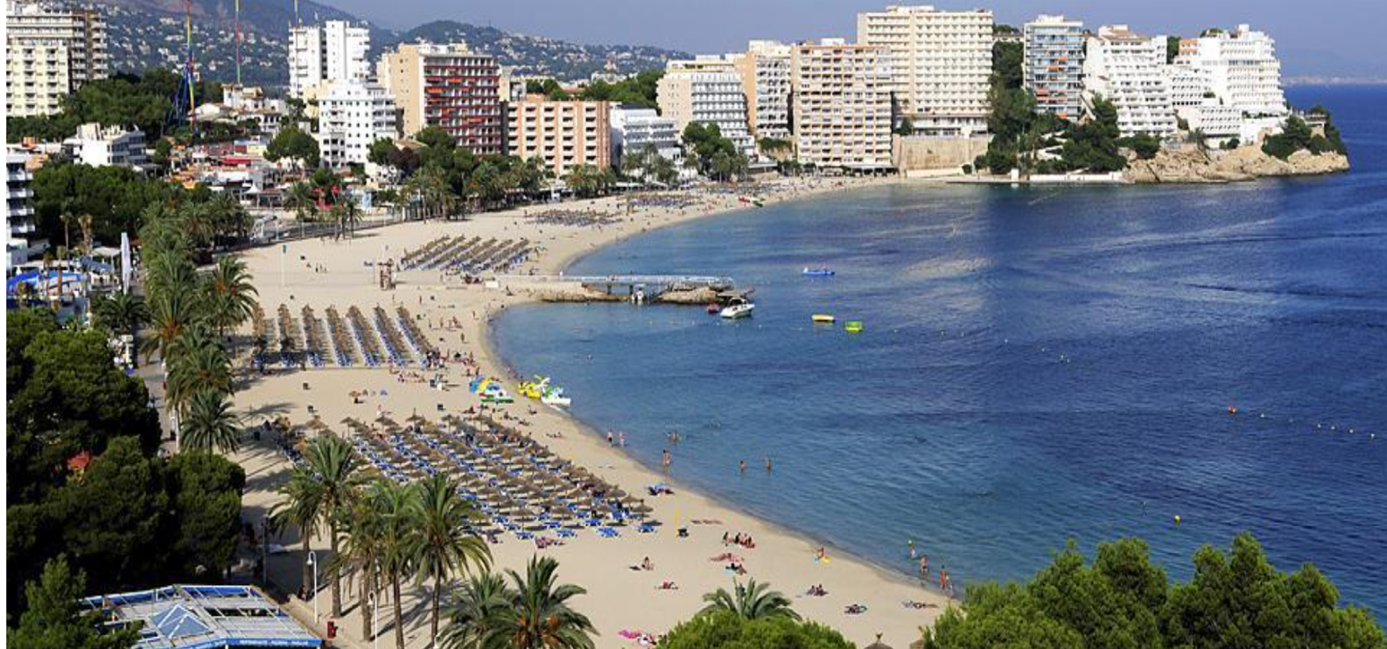 Artificialisation du sol ou d’un milieu, d’un habitat naturel : perte des qualités qui sont celles d’un milieu naturel.
Baléarisation (vient du nom Baléares en Espagne) : bétonnage du littoral pour construire hôtels et gratte-ciel afin d’accueillir les touristes.
- menaces du changement climatique
IV Évolutions, enjeux et dynamiques
1/ Une mutation de l’offre touristique
Déséquilibre régions côtières / régions intérieures
Tourisme d’aventure
2/ Et le tourisme durable ?
- Le développement durable est mis en avant par les acteurs publics et privés
Ex : le projet BleuTourMed
Vidéo https://www.youtube.com/watch?v=Atq09-TcZAc
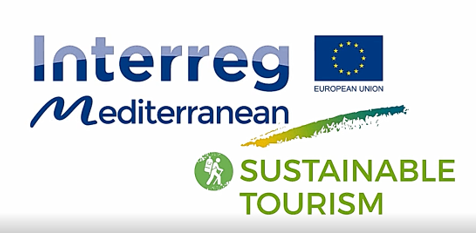 Dakhla - Maroc
La ville est connue surtout pour ses atouts touristiques, et classée depuis 2014 en tête des spots de sports nautiques à l'échelle mondiale.
La région, appréciée pour la douceur du climat et le mariage de la mer et du désert,
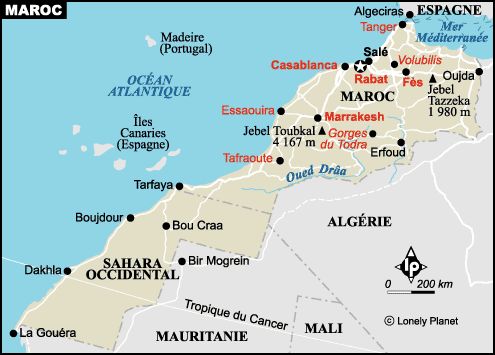 accueille tous les hivers des milliers de camping-caristes de toute l'Europe. La ville se développe beaucoup notamment grâce à l'apparition d'hôtels et de surf-camps de qualité.
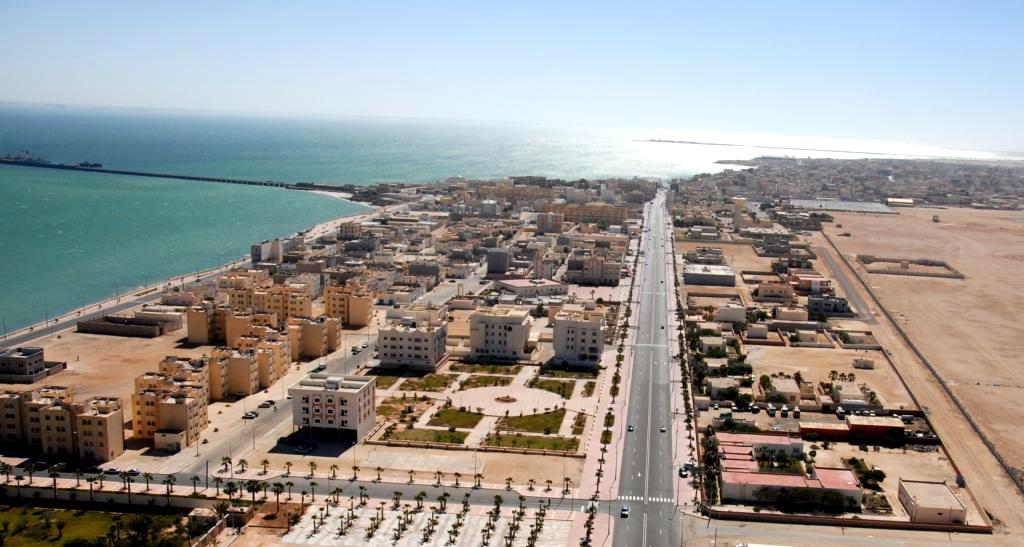 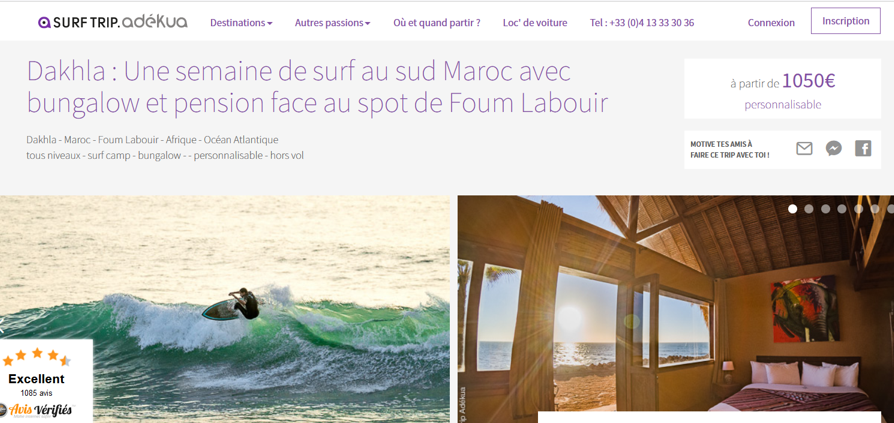 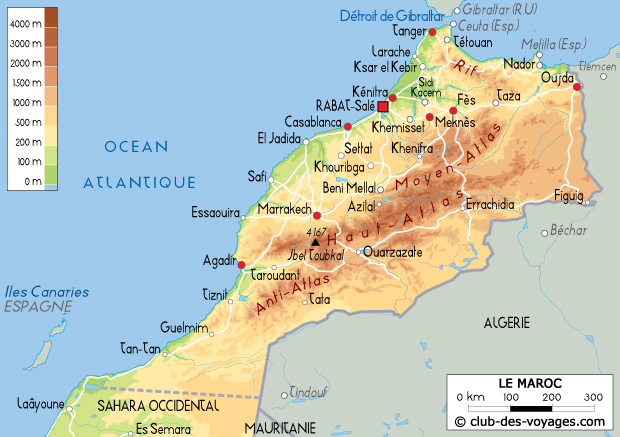 - la protection et le respect des zones naturelles
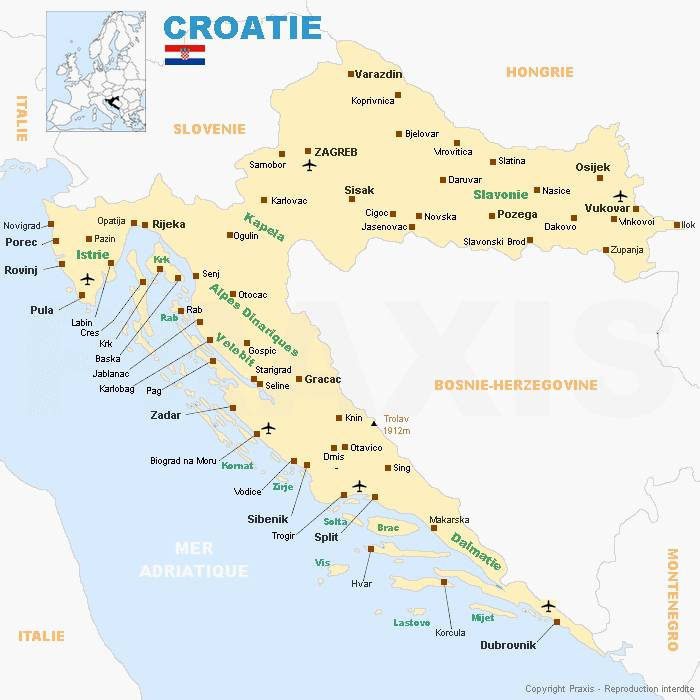 - Mais tout cela est fragile et ponctuel
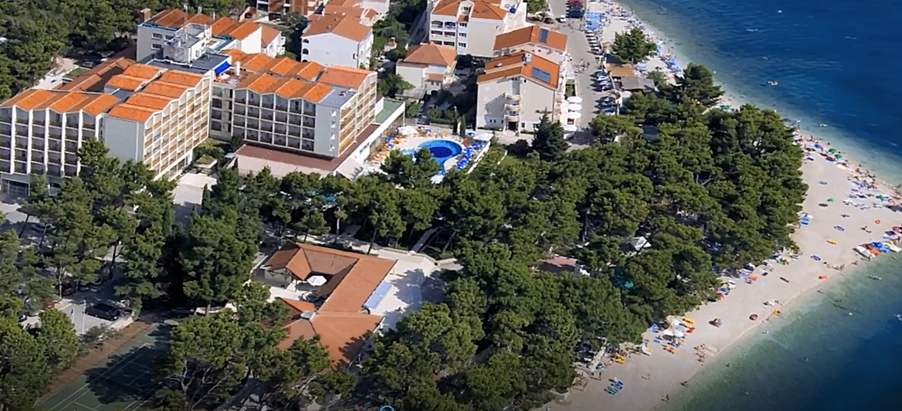 Baska Voda – Croatie
Vidéo https://www.youtube.com/watch?v=wRpI1rdCeK0